FLUSHING
What is Flushing?
(Write a brief description on this page)ie.
Flushing is the period where animals are given an increased level of feed with the aim of increasing live weight which increases the animals fertility, the amount of eggs she can produce. This happens prior to mating.
The steps/procedures for flushing…
Step 1: Pre tupping/mating between 3-4 weeks prior to putting out the rams:
Dividing the flock using Body condition Scoring to determine which ewes would require more feeding (BCS 2-3), or which mobs may require moderate feeding (BCS 4). Some may require less feed if BCS of 5 is found. 
It has been found that animals with low BCS respond best to flushing, animals considered obese, BCS 5, have been found to be less fertile so may require less feed to bring their weight down to BCS 3 or 4.
Mark the animals using chalk and in the yards draught into mobs ie. BCS 2-3. in one mob. BCS 4 in another and any obese animals draught also. This is a good time to also assess other health aspects of the animals, ie. Feet. Some animals may be culled.
Body condition scoring chart.
It has been found that anmials which have a better body condition score at mating 
have higher ovulation rates. However ewes that score above BCS 4 have higher
 chances of being barren. Ewes with a score of less than 3 respond best to flushing. The better the increase in condition the better the ovulation rate.
Step 2: Feeding plan: Pre Tupping. Organising the required feed, ie. Pastures, silage, grains, sheep nuts and minerals required to give the animal a boost in condition. This has to be done well in advance with the knowledge it will be used for flushing ie. If you need to sow a crop ie. Swedes, kale, rape.
It is important to know that some crops may interfer with the animals natural estrogen cycle and should be avoided ie, red clover and other legumes in early stages. Lucerne while flowering should be avoided.
Ideal pastures are around 8-10cm long or 3000kg/dm/ha before grazing, and moving to fresh pasture when it has been eaten down to about 4cm or 1700kg/dm/ha. You may want to use a sward stick to determine pasture suitability.
You may need to adjust your stocking rate. How many stock units per hectare you wan to graze, depending o feed available.
Pasture must be green and leafy for rapid weight gain. This is when it is at its highest nutrient value and has more digestable quantity available.
Animals can be supplemented with feed if suitable pasture is not available.
Step 3: Putting the animals onto the appropriate feed to achieve the desired rapid liveweight gain. 
Ewes will need time to adjust to their new feed. Sudden diet changes, especially if onto brassica crops such as swedes or turnips may cause weight loss and health problems. This is because of how the ruminant system digests. The micro organisms need time to adjust to processing new foods.
It is is important to consider the grazing or feeding method to maximise growth but limit wastage. Ie. Strip grazing brassicas to avoid trampling and wastage, but allowing enough to get the amount of DM, and ME per strip. To minimise wastage of ie. Sheep nuts feeding methods such as a feeder trough is useful to avoid contact with the ground.
A 52 kg ewe gaining 1kg per week, that’s nearly 150grams a day so needs about 20.2 MJ of metabolisable energy each day…

 


The amount of supplement needed depends on the amount of good pasture available. Feeds like hay and straw cannot provide enough energy for ewes to gain 100 gms/per day, regardless of quantity.
Suitable feeds include:




So 1000 Ewes would need around 850kg DM such as Silage
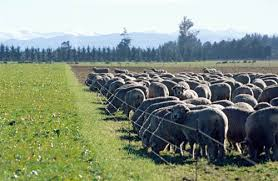 Sheep strip grazing a turnip crop
Step 4: Tupping. Leave the mobs on good pasture to maintain condition and help with the stresses of mating.
Often a teaser ram may be introduced prior to the Sire being introduced to the herd. A Teaser is a cyptorchid ram, so it has the libido but not the fertility as it is producing testosterone but not fertile sperm due to the removal of its scrotum but not its testes. They are kept inside the body cavity where temperatures are too hot for sperm to be fertile. This way it can run with the ewes but not successfully mate. This helps promote the estrus cycle of the ewes/hoggets so that they are producing eggs when the Sire Ram is released.  This happens because of pheromones. Pheromones are very potent chemicals secreted in the wool wax of both rams and teasers. The smell of these pheromones produces an immediate and profound hormonal response in the ewe. The ewe’s blood level of the hormones responsible for oestrus (heat)  will increase markedly within half an hour of exposure. The effect is that almost all ewes in the flock will ovulate (produce eggs) within a few days of introducing the males. The exception will be ewes which have already begun to cycle for the year.
Remove teaser and replace with Sires after 2-3 days. Check the condition of your Rams before introducing.
The Rams should stay with the mob for around three weeks. The average cycle takes 17 days so the rams need to be out for longer than the duration of a single cycle to mate with any that may have been missed during the first cycle.
Stocking rates: Usually 1 ram per 50 ewes is recommended, though some can can handle more. 
Ewes and rams are photoperiod sensitive. This means that they can detect lengthining or shortening daylight hours, which effects their hormone production ie. Testosterone. Rams and Ewes are usually most active, libido wise, in Autumn, though can breed all year round. The shortening daylight hours signals it is time to breed. Likewise the lengthing daylight hours in Summer has a similar effect on  ewes. Ewes don’t cycle often during winter usually till late Summer. This is controlled by photoperiod (daylight hours).
Conclusion
After sufficient weight increase, ovulation rates (as a ewe can produce up to 3 ova/eggs- cows usually 1, sows 10-20, mares 1) should increase. Animals should be flushed 3-4 weeks prior to tupping (putting out the ram).
Flushing works best on animals with low BCS. Usually around 2.5/3 BCS as the greater the increase in condition the greater the increase in ovulation.
Animals being Flushed need good quality feeds that are easily digested and high in nutrients to promote fast weight/condition gains. A combination of good pasture  (3000kg/DM/ha) and grain supplement is common.
Pregnancy Scanning
What is Pregnancy scanning?
Pregnancy scanning is using an ultrasound scanner to determine wether a Dam is pregnant or not, wet or dry. Or to determine how many lambs she is carrying. Some can also find out wether she is a late or early pregnancy.
This is usually done with a hired contractor within 100 days of the ram coming off the herd.
This is a non intrusive procedure which is not very stressful to the animal.
Step one: Set a date. You will need to mark a date on your calendar withing 100 days of the ram going out. This is so the foetus has had time to develop and is large enough to be detected by the scanner.
You will need to contact a local scanning provider and set the date as they are often well booked. Not many farmers have the equipment needed themselves… list what equipment a scanner needs.
Step 2: Animals need to be yarded and off feed for 12 hours off grass.
Ewes need to be 15-20 hours off bulk feed. (Hay, Silage, Swedes etc)
This allows them to empty out to give a clear reading and to settle into being in the yards for less stress when handling.
You will need to provide yards, preferably covered or sheltered to protect the scanner and the equipment, power for the scanner min. 240 v, or a generator. 2-3 people to help keep stock moving and ensure accurate drafting is advised.
Step 3:After the contractor sets up the yards ewes can start being pushed through. The scanner operator use the hand held ultrasound device to get a reading from the area of skin between the hind leg and the udder. It will show a fuzzy image on the screen in black and white of the animals uterus and a trained eye can see if she is wet or dry or how many lambs she is carrying and how far along she is. (find images of a dry, single, multiple)
Step 4: Mark the animals after they have been scanned, using chalk raddle for drafting into mobs. Ie. Drys, singles, twins and triplets and late or early lambers. Some systems can draught off directly after being released from the crush
Drafting off allows the farmer to feed selectively according to what the animal is carrying. Avoiding overfeeding of singles helps prevent overdevelopment of the lamb and therefore prolapses or birth difficulties. Drafting multiples off and seperating them from the singles means they can be given more quality and quantity feeds as they need more nutrients and energy to provided for multiple lambs. This continues during pregnancy and also while she is lactating prior to weaning. This also means the farmer can monitor them as mothering issues increase with the number of lambs the mother is carrying, such as mis-mothering or leaving s her lambs. A mother is more likely to leave a lamb if she is under condition, likewise a lamb is more likely to be weaker at birth if it has not been provided for through good nutrition during pregnancy. 
Environmental factors such as the cold will also effect lambing mortality rates particularly amoung multiple births so farmers will want to ensure a strong healthy lamb at birth and a strong healthy mother and may stock these animals on paddocks with optimal shelter and conditions. Ie. Shelter belt trees, flatter paddocks, dryer areas. This not only helps survival but also growth rates as the animals will convert food to growth better if they don’t have have to convert so much food to warmth.
Step 5: According to your feed plan and where you are going to stock, and stocking rates move the animals to their designated paddocks. Multiples may be given supplementary feed during pregnancy such as sheep nuts or grains to supply further nutrients such as protein for growth and carbohydrates for energy.
Drys can be culled to maximise feed and income so the farmer is not providing food to an animal for zero returns.
Task 2:
Recommendation to the farmer…
You are a farm advisor and you have been asked by a local sheep farmer on a hill country property in an above average rainfall area prone to snow, to review the technologies on their farm. As part of the review, you will need to recommend two reproductive technologies and justify your recommendation during a presentation to your class.
Choose the TWO reproductive technologies that you consider to be the most significant in terms of the economics of production for a sheep farmer. 
In your presentation:
Justify the two recommended reproductive technologies on the basis of their significance to the economics of production on the sheep farm described. Consider:
the number of female stock getting pregnant each year
the genetic potential of the offspring
the effect on the time the ewes give birth.